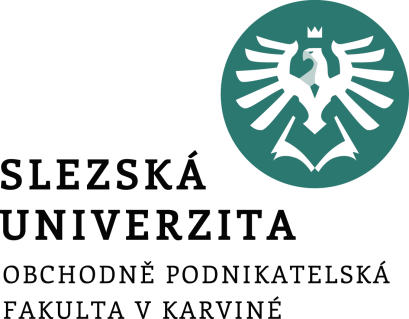 Východiska mezinárodního finančního managementu
FIU/MFM
Ing. Jana Šimáková, Ph.D.
Katedra financí a účetnictví
Boeing 787 Dreamliner
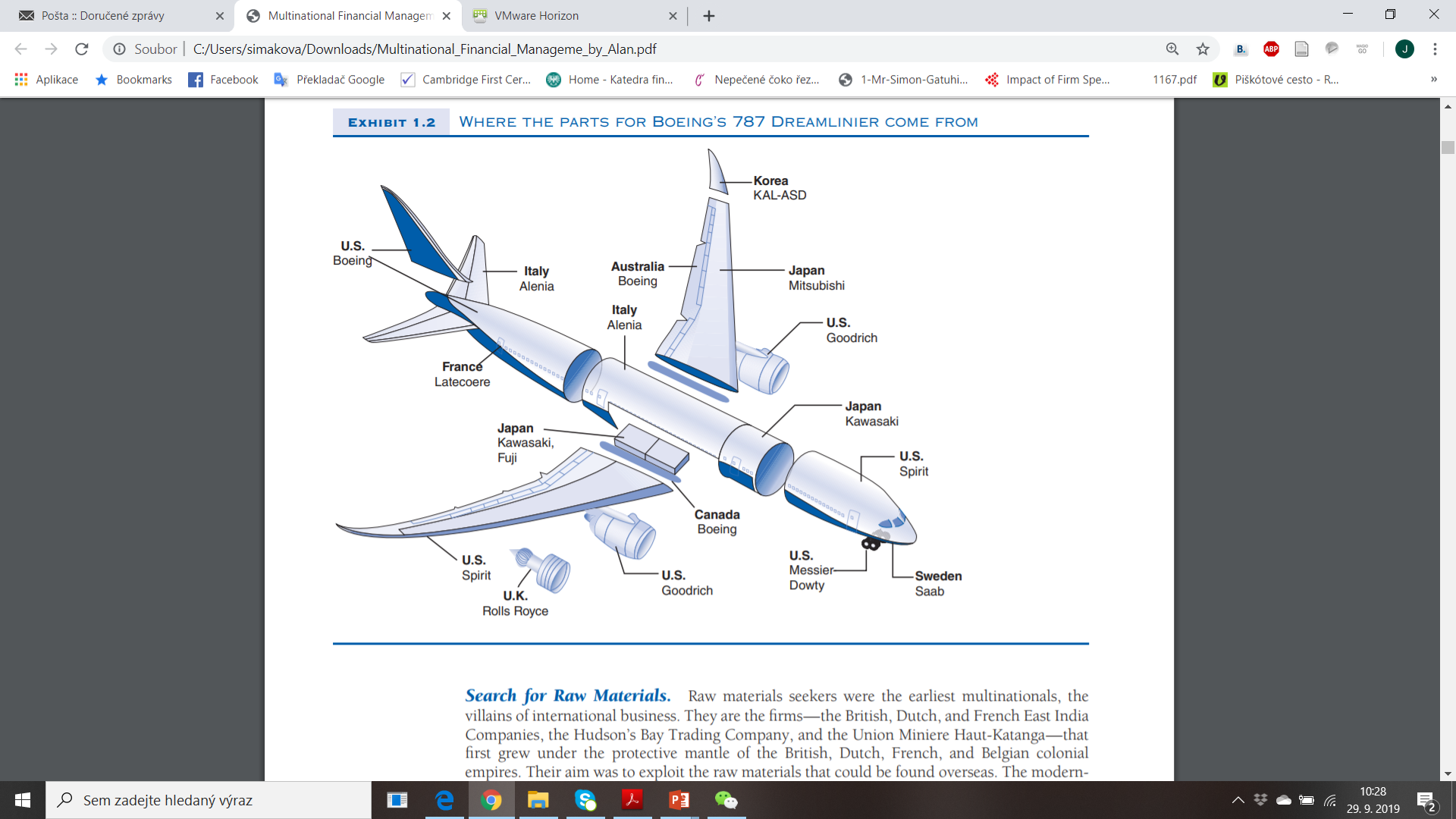 ???Co je to finanční systém???
FIU/MFM Východiska mezinárodního finančního managementu
Definice finančního systému
Finanční systém je systém, který umožňuje převod peněz mezi spořiteli a vypůjčovateli

Funkce finančního systému
Přeměna úspor na investice
Zajištění platebního a zúčtovacího styku
Tvorba informací a snížení informační asymetrie
FIU/MFM Východiska mezinárodního finančního managementu
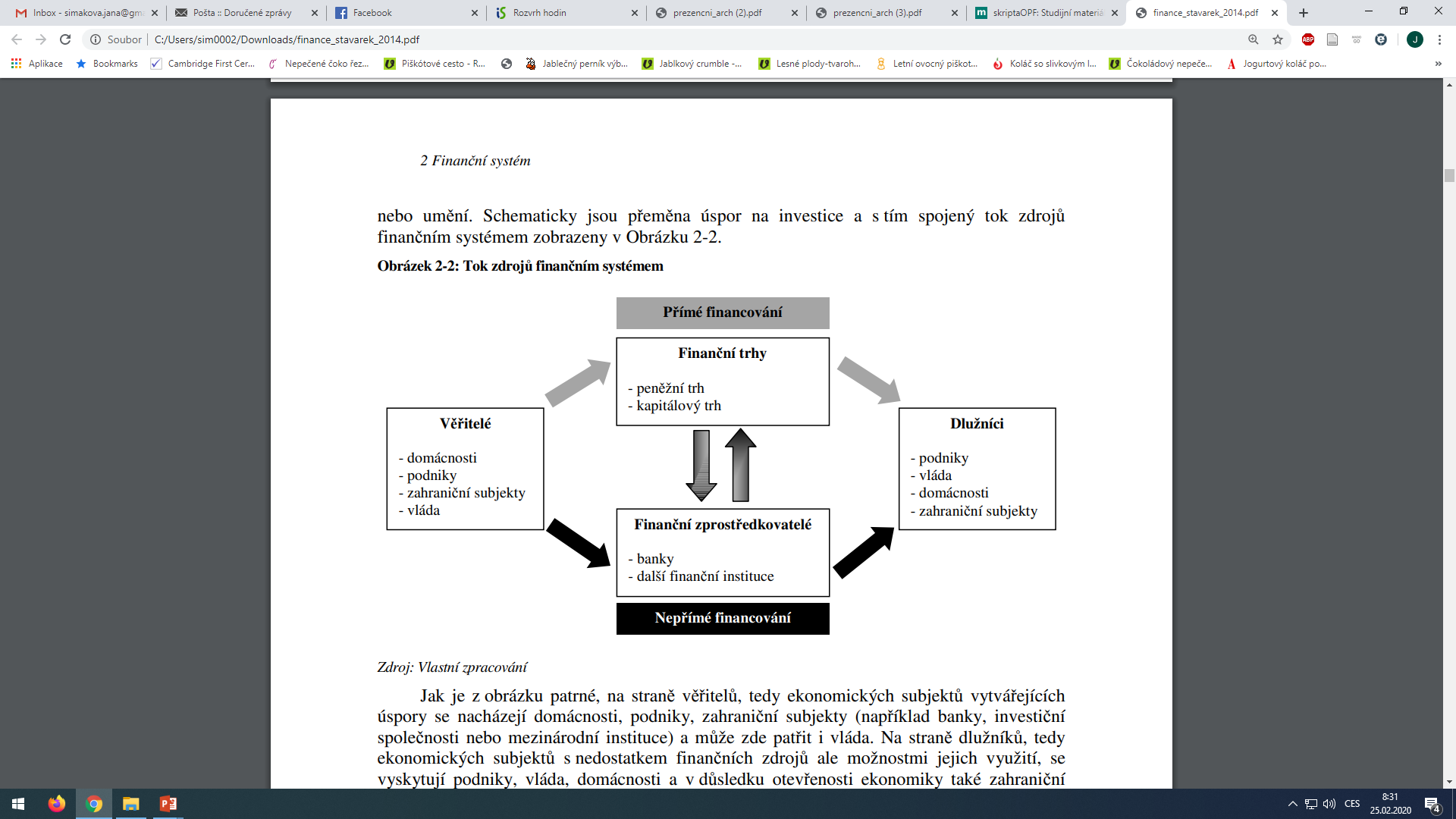 FIU/MFM Východiska mezinárodního finančního managementu
Typy finančního systému
B-systém (bank based system)
Finanční zprostředkování především prostřednictvím finančních zprostředkovatelů
Dominantní postavení bank 
Např. Německo, ČR

M-systém (market based system)
Finanční zprostředkování především prostřednictvím finančních trhů
Dominantní postavení  kapitálového trhu
Např. USA, Velká Británie
FIU/MFM Východiska mezinárodního finančního managementu
Podstata mezinárodního finančního managementu
=> úspěšně rozvíjet podnikatelské a finanční strategie ve více než jednom národním podnikatelském prostředí







Poznámka: Poznání principů mezinárodního finančního managementu je nezbytné také pro ryze domácí podniky, zejména k analýze zahraniční konkurence, která může ovlivnit náklady produkce a cenovou politiku.
FIU/MFM Východiska mezinárodního finančního managementu
Nadnárodní korporace
Nadnárodní, neboli multinacionální korporace (MNC) je možné definovat jako korporace zapojené v jakékoliv formě mezinárodního podnikání (Madura, 2017). 

Hlavní cíl MNC 
maximalizace hodnoty MNC
pro MNC fungující jako akciové společnosti obchodované na burzách je cíl maximalizace hodnoty MNC zároveň maximalizací majetku akcionáře, a tedy maximalizací cen akcií.



Poznámka: pro potřeby tohoto kurzu abstrahujeme od jiných možných cílů MNC, jako jsou uspokojení potřeb vlády, věřitele, zaměstnanců atd. a MNC budeme chápat jako akciové společnosti obchodované na burzách, přičemž cíl manažerů MNC je tedy možné upřesnit na cíl maximalizace majetku akcionáře.  Od managementu MNC se tedy očekává, že bude rozhodovat tak, aby maximalizoval ceny akcií.
FIU/MFM Východiska mezinárodního finančního managementu
Východiska mezinárodního finančního managementu
rozhodnutí o založení nových ekonomických aktivit v příslušné zemi,

rozhodnutí o pokračování ekonomických aktivit v příslušné zemi,

rozhodnutí o rozšiřování ekonomických aktivit v příslušné zemi, 

rozhodnutí o způsobu finanční expanze v příslušné zemi.
FIU/MFM Východiska mezinárodního finančního managementu
Zastupitelský konflikt v MNC
rozpor mezi cíli manažerů a akcionářů
manažeři se snaží o maximalizaci vlastního prospěchu, například přes maximalizaci velikosti společnosti, zvyšování manažerské odpovědnosti a pravomocí, zabezpečení své vlastní pozice, růst manažerských výhod a odměn, prosazování vlastních sociálních cílů, růst prestiže, atd.

vychází z asymetrie informací, kdy manažer disponuje informacemi vycházejícími z běžného chodu společnosti, akcionář k nim přístup ale mít nemusí
FIU/MFM Východiska mezinárodního finančního managementu
Předcházení zastupitelského konfliktu v MNC
K předcházení zastupitelského konfliktu dochází prostřednictvím vhodného způsobu řízení
jasná komunikace cíle MNC
kompenzační plány oceňování manažerů
nastavení běžných procesů MNC
působení akciového trhu
FIU/MFM Východiska mezinárodního finančního managementu
Opční programy ČEZ budou méně štědré, ale přístupnější
Energetická společnost ČEZ bude nadále pokračovat v motivování svých manažerů pomocí možnosti nákupu akcií. Při dobrých výsledcích společnosti si tak manažeři přijdou až na stovky milionů korun. Oproti současnému stavu je počet nabízených opcí nižší. Akciový opční program bude moci v budoucnu využít větší počet manažerů ČEZu. Na druhou stranu se ale sníží objem akciových opcí, na které bude mít vedení firmy nárok. Návrh představenstva ve středu na valné hromadě schválili akcionáři ČEZ.

Motivační programy společnosti mají za cíl maximálně zainteresovat vedení firmy na dobrých hospodářských výsledcích. Středeční valná hromada schválila pokračování těchto programů a upravila přitom počty opcí podle manažerských pozic.


Dostupné z URL: http://ekonomika.ihned.cz/c1-24841680-opcni-programy-cez-budou-mene-stedre-ale-pristupnejsi
FIU/MFM Východiska mezinárodního finančního managementu
Struktura managementu MNC
Centralizovaný způsob managementu

Decentralizovaný způsob managementu

Kombinace centralizovaného a decentralizovaného způsobu managementu
FIU/MFM Východiska mezinárodního finančního managementu
Schéma centralizovaného způsobu managementu
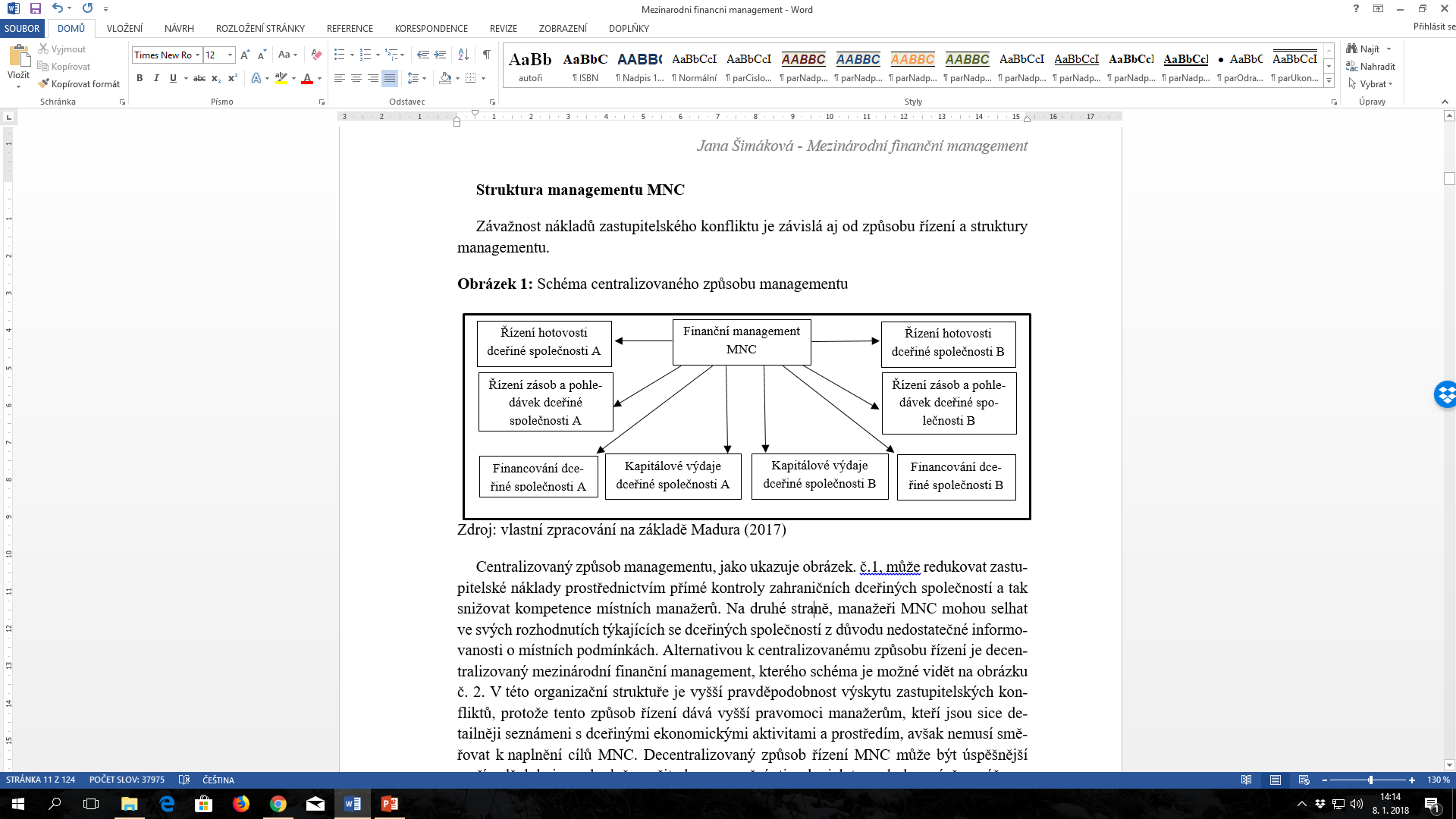 FIU/MFM Východiska mezinárodního finančního managementu
Schéma decentralizovaného způsobu managementu
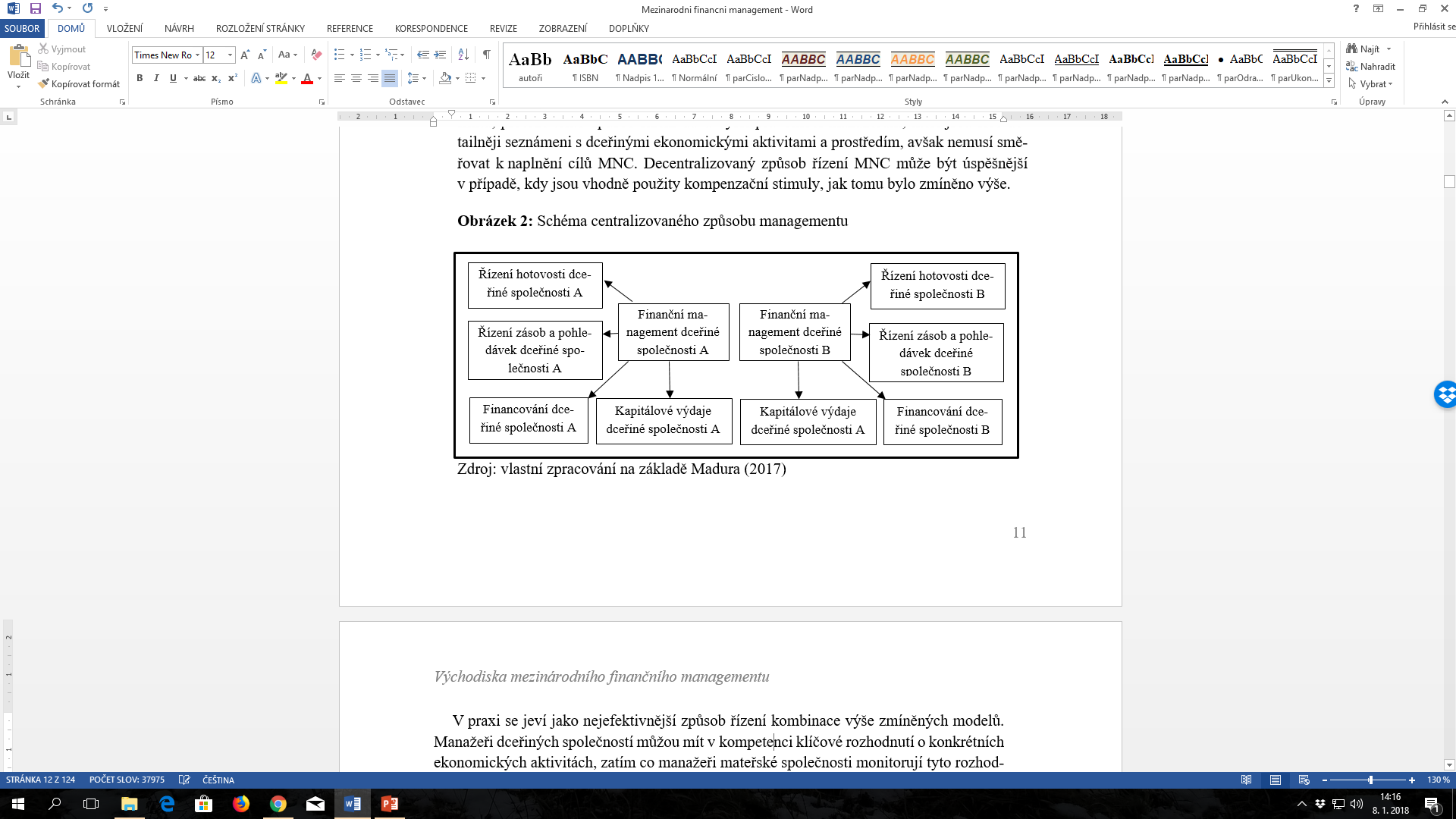 FIU/MFM Východiska mezinárodního finančního managementu
???Která struktura mezinárodního finančního managementu přináší vyšší míru zastupitelských konfliktů???
FIU/MFM Východiska mezinárodního finančního managementu
Mezinárodní finanční toky
Všechny mezinárodní finanční toky jsou zaznamenány v platební bilanci.

Platební bilance je statistický záznam všech mezinárodních transakcí spojených s finančními toky mezi nerezidenty a rezidenty dané země za určité období.
FIU/MFM Východiska mezinárodního finančního managementu
Definice platební bilance (PB)
systematický statistický výkaz národního účetnictví, který souhrnně zachycuje veškeré ekonomické transakce mezi rezidenty domácí země a rezidenty ostatních zemí (tedy mezi devizovými tuzemci a cizozemci), které se uskutečnily za určité období
pro určení rezidenství je rozhodující ekonomický zájem účastníků transakce, účastníky mohou být jednotlivci, firmy, neziskové organizace, stát 
ekonomické transakce jsou spojeny s toky zboží, služeb, peněz a kapitálu mezi domácí ekonomikou a zahraničím a zpravidla vedou ke změně zahraničních aktiv a zahraničních pasiv
platební bilance je sestavována na principu podvojného účetnictví
základní účty platební bilance jsou běžný účet, kapitálový účet, finanční účet
FIU/MFM Východiska mezinárodního finančního managementu
Význam platební bilance
PB ovlivňuje a je ovlivňována dalšími proměnnými, jako je hrubý domácí produkt, úroveň zaměstnanosti, cenové hladiny, devizové kurzy a úrokové sazby
Údaje PB jsou důležité ke zhodnocení obecné konkurenceschopnosti domácích průmyslových odvětví, stanovení devizového kurzu a úrokových sazeb, či k určení měnové a fiskální politiky, atd.
Údaje PB jsou také důležité pro nadnárodní korporace, jelikož je to ukazatel konkurenceschopnosti a zdraví ekonomiky
Důležitá je domácí PB, i PB hostující ekonomiky
Je to indikátor vývoje devizového kurzu
Změny v PB můžou indikovat zavedení nebo odstranění kontrol různých přeshraničních plateb  
Může být využita jako prognóza tržního potenciálu země (zejména v krátkém období)
FIU/MFM Východiska mezinárodního finančního managementu
Typické transakce zachyceny v PB
Mezinárodní ekonomické transakce, které jsou započítány a zachyceny v české PB:
Česká dceřiná společnost zahraničního nadnárodního podniku působí jako distributor produktů podniku a prodává zboží na českém trhu
Firma se sídlem v České republice spravuje výstavbu významného vodovodu v zahraničí
Česká dceřiná společnost zahraniční firmy vyplácí zisk (zpravidla distribucí dividend akcionářům) zpět mateřské společnosti v domácí (zahraniční) zemi
Holandský podílový fond nakupuje český dluhopis prostřednictvím investičního makléře v Česku
FIU/MFM Východiska mezinárodního finančního managementu
Principy sestavování platební bilance (1)
Je sestavována na principech podvojného účetnictví, každá transakce je zaznamenána nejméně dvěma záznamy stejné hodnoty, nejprve jako příjem (kredit) a druhý krát jako výdej (debet)
PB musí být vyrovnaná
Pokud se započítají všechny transakce a započítají se správně, PB nemůže být v nerovnováze 
Je nesprávné konstatovat, že PB je v nerovnováze
PB zaznamenává pouze ty transakce, které se uskutečňují mezi rezidenty a nerezidenty
Pro určení rezidentství je rozhodující ekonomický zájem účastníků transakce
FIU/MFM Východiska mezinárodního finančního managementu
Principy sestavování platební bilance (2)
Zaznamenávání toků na akruální bázi, tj. v době, kdy je ekonomická hodnota vytvořena, přeměněna, vyměněna, převedena nebo mizí, v případě pohledávek a závazků při změně vlastnictví
Transakce jsou oceněny tržními cenami
Změny, které nepředstavují transakce (např. vliv fluktuace devizového kurzu, kolísání cen apod.), nejsou zaznamenávány v platební bilanci
Transakce prováděné v cizích měnách jsou přepočítávány na domácí měnu kurzem platným v době transakce nebo průměrným devizovým kurzem za vykazované období
FIU/MFM Východiska mezinárodního finančního managementu
Srovnání „staré“ a „nové“ struktury PB
FIU/MFM Východiska mezinárodního finančního managementu
FIU/MFM Východiska mezinárodního finančního managementu
Běžný účet
Na běžném účtu jsou evidovány toky zboží, služeb, primárního a sekundárního důchodu mezi rezidenty a nerezidenty dané země
Na běžném účtu obvykle dominuje bilance zboží a služeb a zejména obchodní bilance (zboží)
Účet primárních důchodů představuje částky, které jsou splatné a mohou být získány výměnou za dočasné poskytnutí jinému subjektu finančních zdrojů, pracovních sil nebo neprodukovaných nefinančních aktiv
Účet sekundárních důchodů eviduje přerozdělování příjmů z jedné ekonomiky do druhé
Osobní transfery, rozšíření předchozí koncepce "remitence pracovníků", jsou stále nejdůležitější položkou tohoto účtu
FIU/MFM Východiska mezinárodního finančního managementu
Nerovnováhy běžného účtu (% světového HDP)
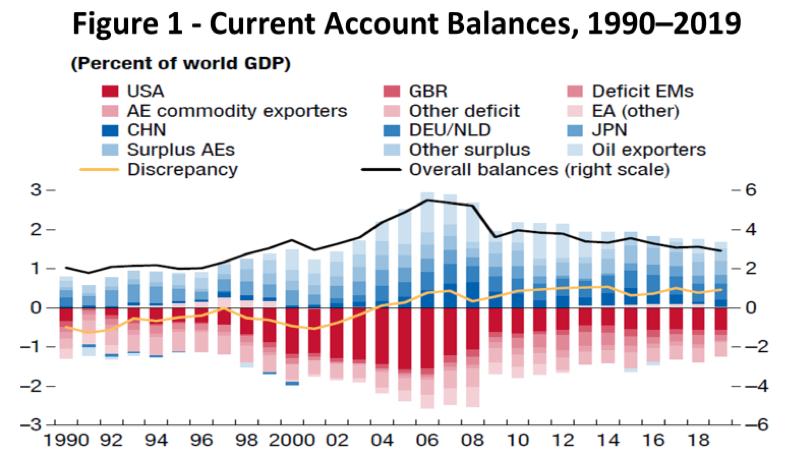 FIU/MFM Východiska mezinárodního finančního managementu
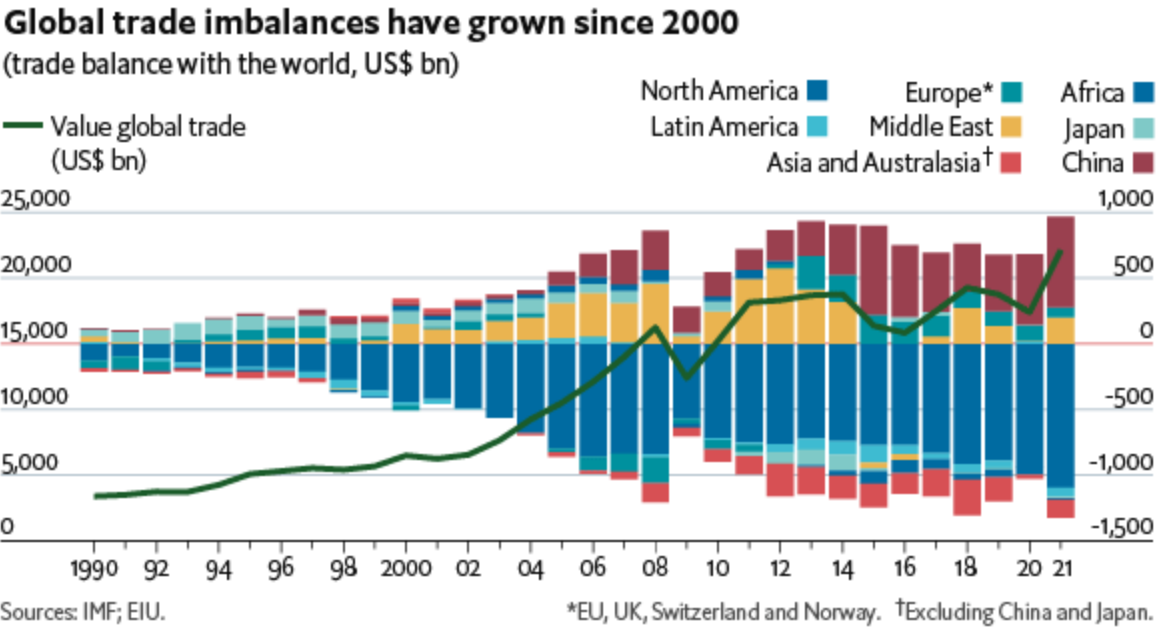 Finanční účet
Na finančním účtu jsou evidovány mezinárodní pohyby finančního kapitálu,  aktiv a pasiv
Přímé investice - v nichž investor provádí určitý jednoznačný stupeň kontroly nad aktivy (nejméně 10% vlastního kapitálu)
Portfoliové investice - v nichž investor nemá kontrolu nad aktivy
Finanční deriváty - kontrakt, který odvozuje svou hodnotu z výkonnosti podkladového aktiva (futures, opce, swapy)
Ostatní investice - zahrnují různé krátkodobé a dlouhodobé obchodní úvěry a zálohy, přeshraniční úvěry, bankovní vklady, bankovní vklady a ostatní finanční aktiva a závazky

Devizové rezervy
FIU/MFM Východiska mezinárodního finančního managementu
Top 20 zemí podle devizových rezerv (bez zlata)
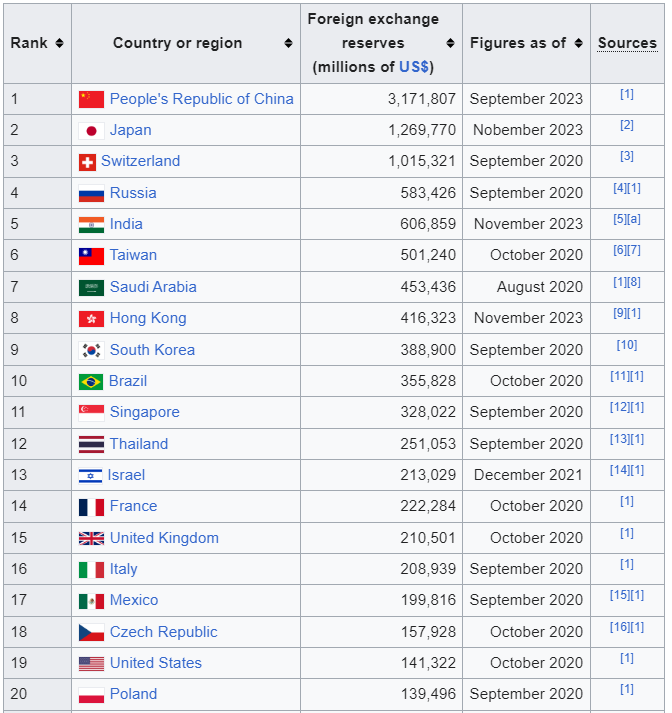 FIU/MFM Východiska mezinárodního finančního managementu
Děkuji za pozornost 